Adaptions in the Sharqiya Sands
Thursday, 20 March 2025
Learning Goals
Understand why plants, animals and people need to adapt to the desert environment. 
Understand how plants, animals and people adapt to the desert. 
Identify threats to living things within the desert environment.
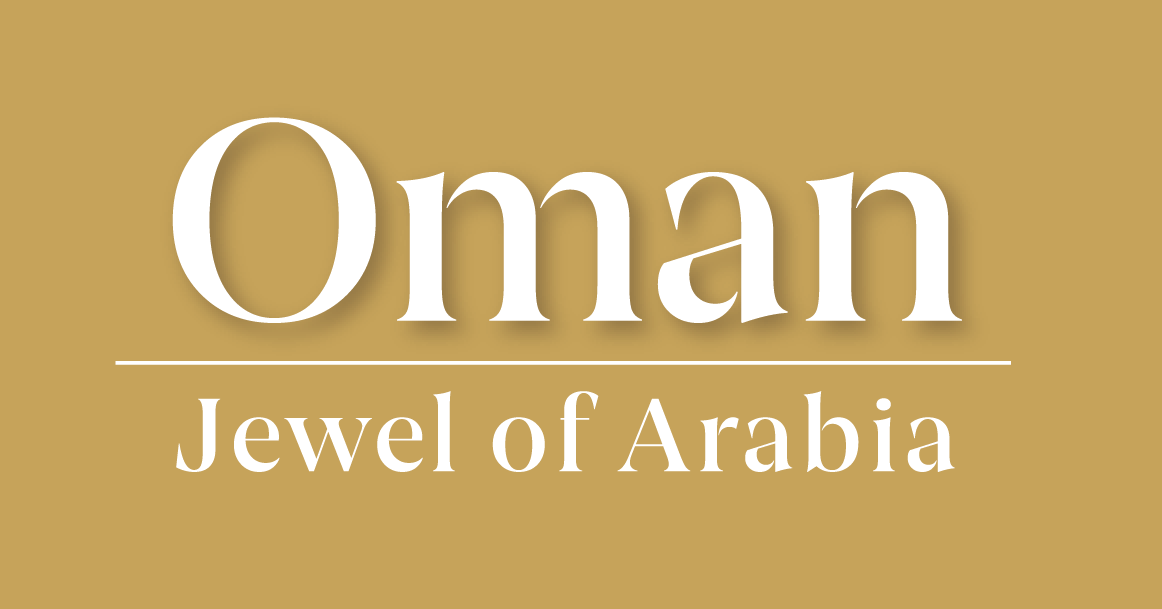 Desert survival
What would you pack in your rucksack to survive a week in the Sharqiya Sands?
Can you justify any of your choices?
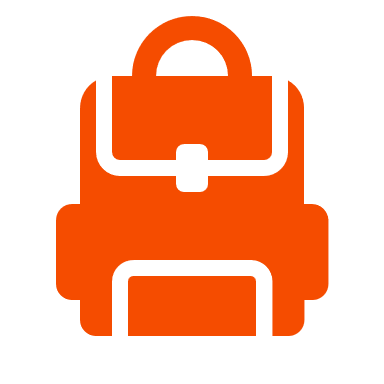 How do you think plants, animals and people have adapted to live in the desert?
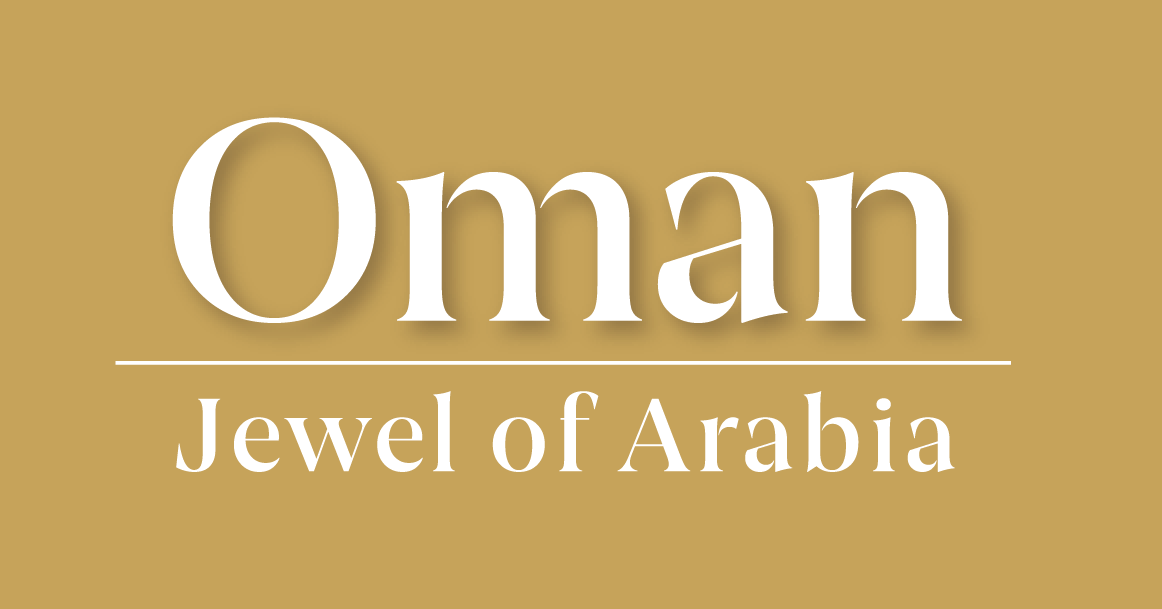 Adaptions
By the end of this lesson, you will need to gather evidence to answer the following question:
Explain how animals and plants have adapted to the desert environment.
Use the information around the room to complete a carousel activity to answer the question fully.
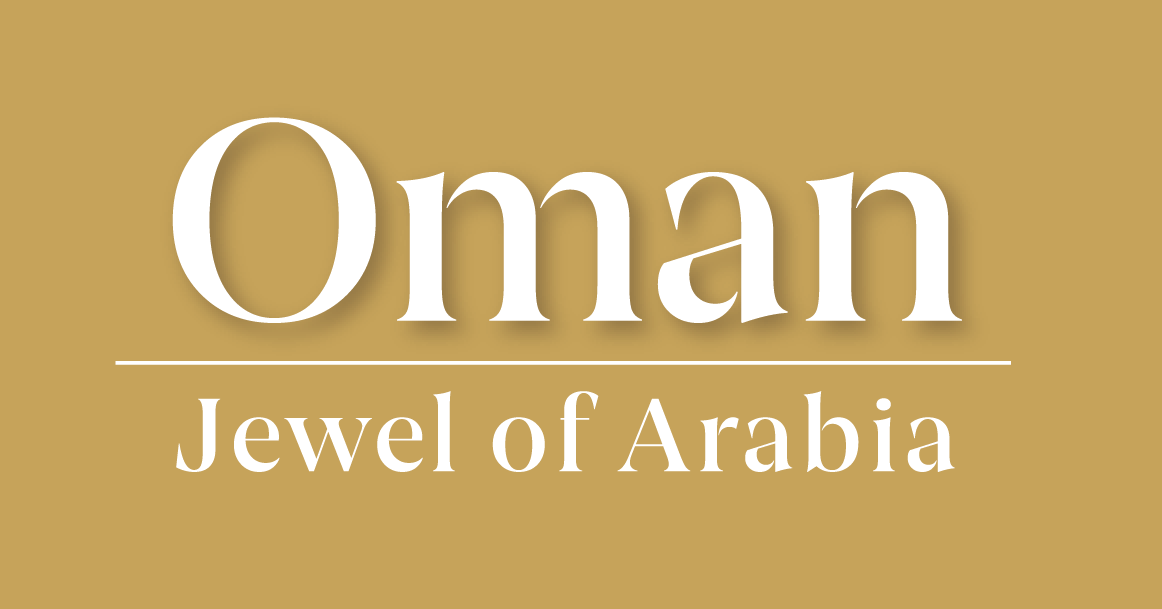 Question
Main point: this means you must use specific examples of how plants and animals have adapted to the desert.
Command word: you should give reasons for the adaption.
Explain how animals and plants have adapted to the desert environment.
For this answer, you should write two developed points: one for animals, the other for plants. You could use the PEE structure to help:
Point – use sentence starters like ‘One plant adaption is..’
Explain – give reason for the point you are making. Connective like ‘this is because’ are helpful here. 
Evidence – include examples of plants/animals and the named desert.
Evidence: you need to be specific about the desert environment by referencing facts about that desert.
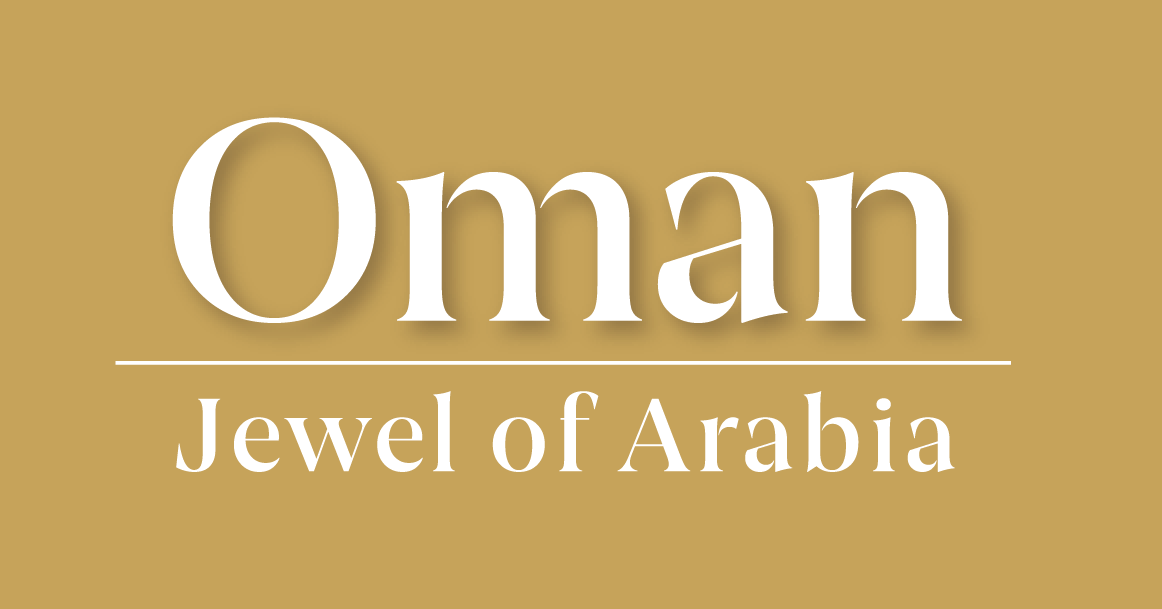 Assessment criteria
Are there two separate points made? 
Is one of the points about plants and the other about animals? 
Is there explanations as to how and why these animals and plants have adapted to the desert? 
Do these explanations have named examples of the plant/animal?
Using these points, write a what worked well (WWW) and an even better if (EBI) on the piece of work.
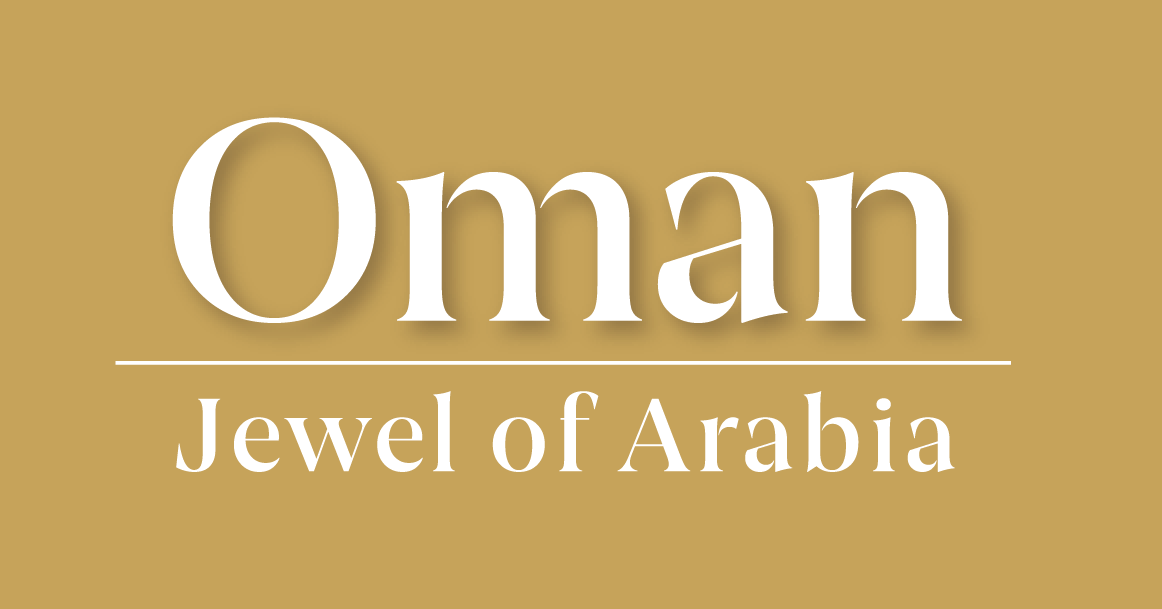 Station 1: Rüppell's Fox
Match the sentence starters to their ends. 
Using the sentence, annotate around your image of the Rüppell’s Fox summarising how it has adapted to the desert.
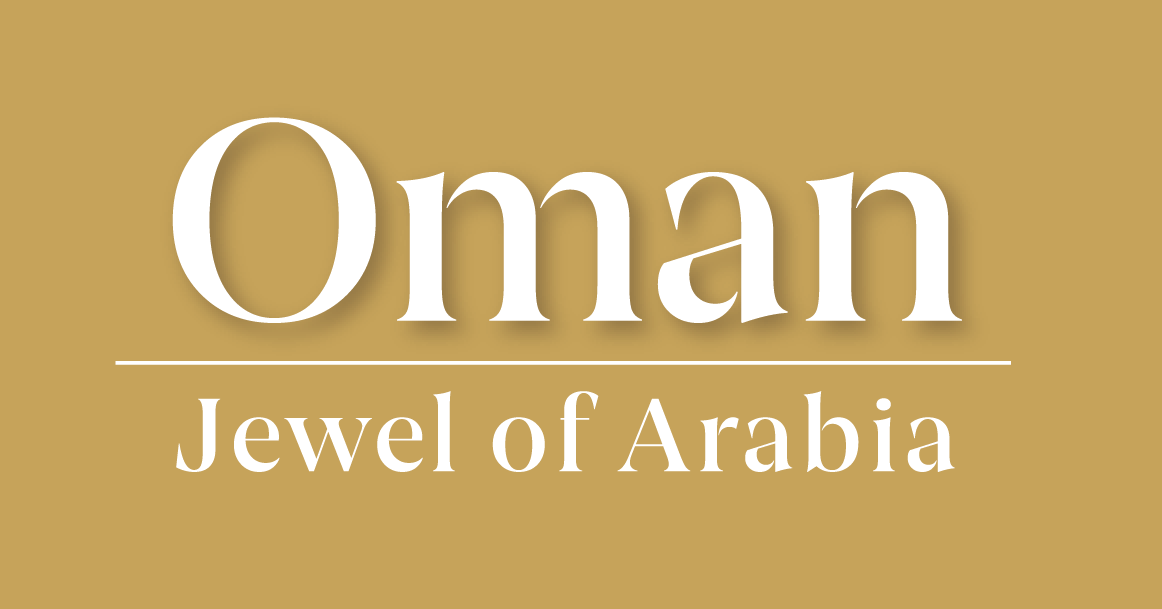 Station 2: Date Palm tree word cloud
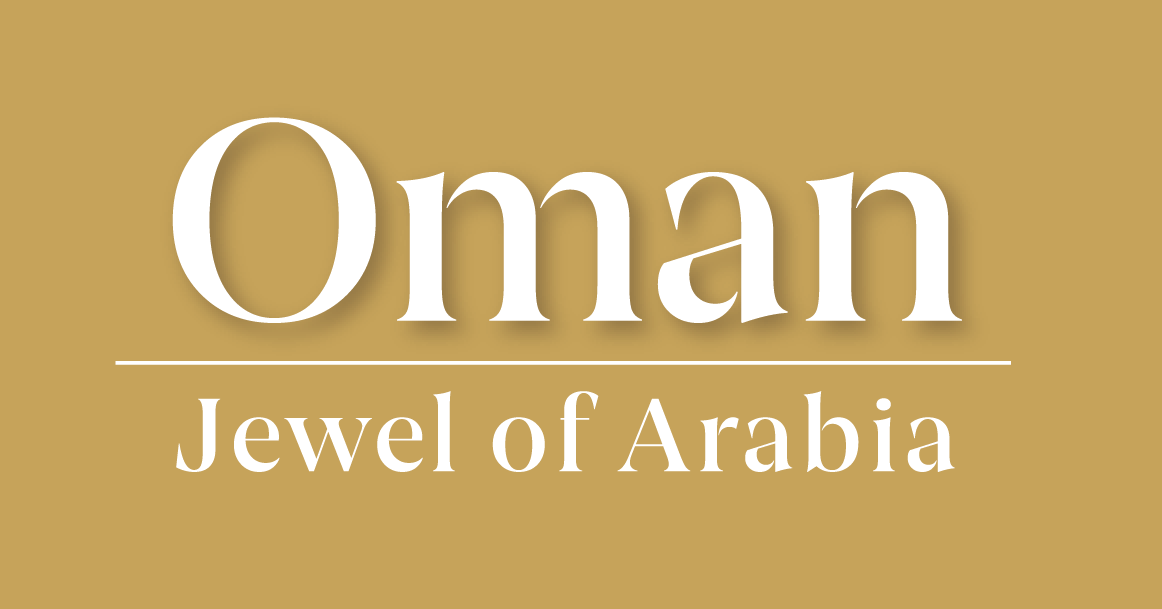 [Speaker Notes: Answers for gap fill

Deep Roots: Its long, deep root system allows it to access underground water sources, such as hidden rivers, ensuring survival despite low rainfall.
 
Heat Resistance: The tree requires high temperatures (above 50°C) to bear fruit but can also withstand brief cold spells below 0°C.
 
Microclimate Creation: Its tall, robust trunk and canopy provide shade, reducing wind erosion and enabling other plants to grow around it.
 
Drought & Salinity Tolerance: The date palm can survive in dry, salty soils, making it well-suited to desert environments.
 
Pollination Strategy: It is mainly wind-pollinated but can also be pollinated by insects. In modern agriculture, selective pollination increases fruit production.
 
Sustainable Food Source: The fruit is nutritious, non-perishable, and easily transportable, making it a crucial food supply in arid regions.]
Station 3: Wahiba Bedouin People
Read the diary entry and summarise on you sheet how the Wahiba Bedouin people have adapted to the desert.
Add additional facts about the challenges faced by these peoples.
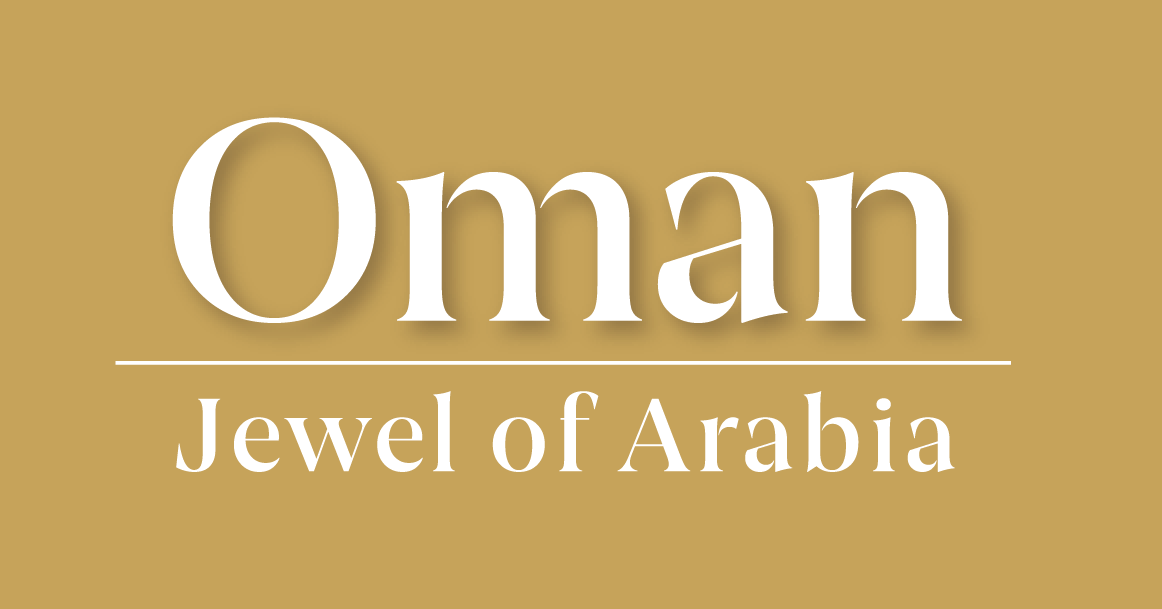